Podaljšano bivanje 1.razredSKOK V DALJINOTUDI V STANOVANJU LAHKO SKAČEŠ V DALJINO, IZVAJAŠ ZAJČJE POSKOKE…
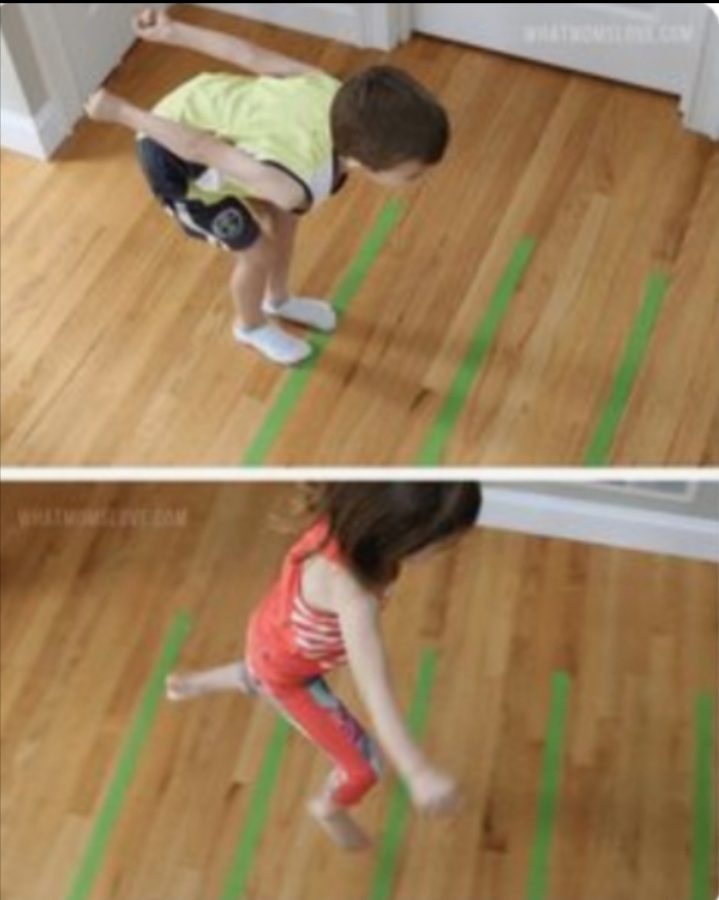 RISANJE: NA LIST PAPIRJA PRERIŠI, KAR VIDIŠ V OKVIRJU. RISBO DOKONČAJ. BODI DOMISELEN, UPORABI SVOJO DOMIŠLJIJO.                                                                                                                                                                                                   TO NI SRCE                                                                                                  TO NI ZVEZDA
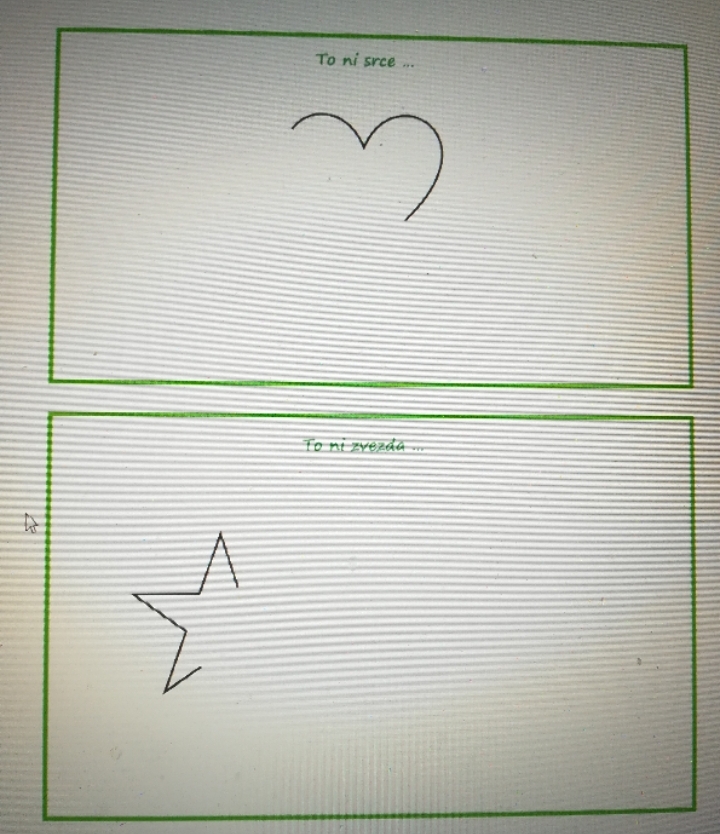 POIŠČI 10 RAZLIK MED SLIKAMA
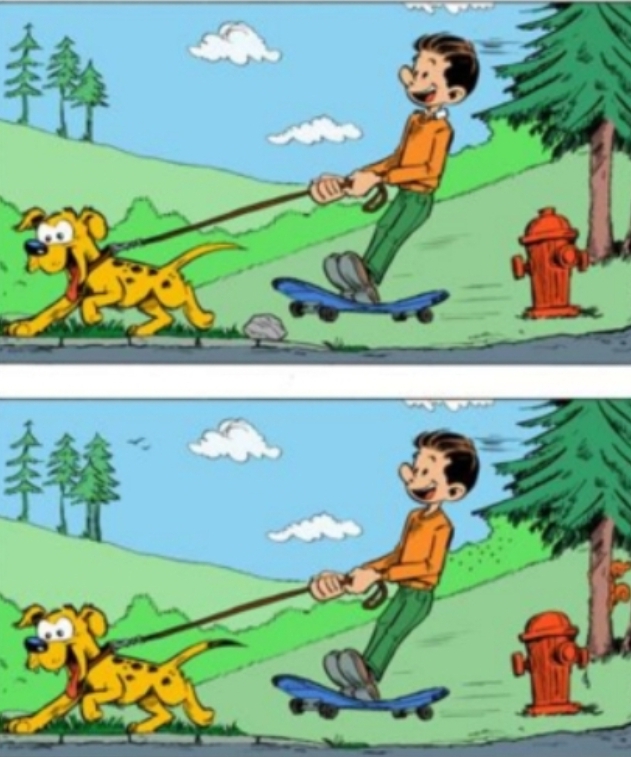 Ne pozabi, da je danes 1. april, dan šale, smeha in laži. Privošči si kakšno potegavščino.